26. 2. 2019 Kocour v Hegelově filosofii: zasvěnec do mystérií
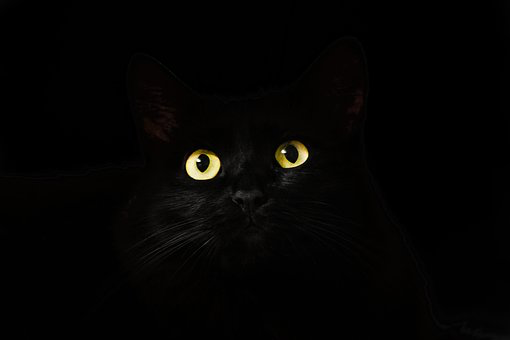 Češi překladatelé
„v absolutnu, které je A = A, že však něco takového vůbec neexistuje, nýbrž v něm je prý všecko jedno. Postaviti toto jediné vědění, že v absolutnu je si všecko rovno, proti rozlišujícímu a naplněnému nebo naplnění hledajícímu a požadujícímu poznávání – čili vydávati absolutno za noc, v níž, jak se říká, je každá kočka černá, toť naivnost poznání, které vyšlo na prázdno.“
Kocour mystagog
„V tomto ohledu může býti řečeno těm, kdo tvrdí onu pravdu a jistotu reality smyslových předmětů, že by měli být posláni zpět do nejnižší školy moudrosti, totiž do starých eleusinských mysterií Cerery a Baccha, a že by se měli teprve naučit tajemství pojídání chleba a pití vína; neboť ten, kdo je zasvěcen do těchto tajemství, nedospívá pouze k pochybnosti o bytí smyslových věcí, nýbrž k zoufání nad ním, a realizuje jednak sám jejich nicotu, jednak vidí, jak tato jejich nicota je realizována. Ani zvířata nejsou z této moudrosti vyloučena, nýbrž ukazuje se naopak, že jsou do ní nejhloub zasvěcena; neboť nezůstávají státi před smyslovými věcmi jako něčím, co jest o sobě, nýbrž zoufajíce nad touto realitou v úplné jistotě o jejich nicotnosti, berou si je bez okolků a požívají je; a celá příroda slaví, tak jako zvířata, tyto zřejmé mysterie, které učí, co je pravda smyslových věcí.“
Přírodní filosofie v devatenáctém století
Přírodní filosofie vznikla v devatenáctém století a na devatenácté století je omezená. Bytostně souvisí s kantovskou filosofií. Jestliže my spoluvytváříme svět našimi kategoriemi, spoluvytváříme i přírodu, tudíž musí mít příroda podobný systém jako naše mysl. Takže vlastně můžeme přírodě docela dobře porozumět.
Pracuje se tedy s předpokladem, že by na základě lidských mohutností mělo být možné postihnout v přírodě řád, který je analogický buď lidskému tělu (Novalis nebo Schopenhauer) nebo lidské mysli. Hegel tak hledá v přírodě analogické struktury k mysli a předpokládá, že tak jako je řád v mysli, je řád i v přírodě, a to nevyhnutelně, protože příroda je nahlížená člověkem.
Podstatným předpokladem sdíleným napříč přírodní filosofií je, že příroda i rozum vyvěrají z jednoho zdroje. 
Spekuluje o tom Kant, Schelling, Novalis, Goethe i Erasmus Darwin, praotec Charlese Darwina, který bude rovněž hledat jednu dynamiku napříč přírodou.
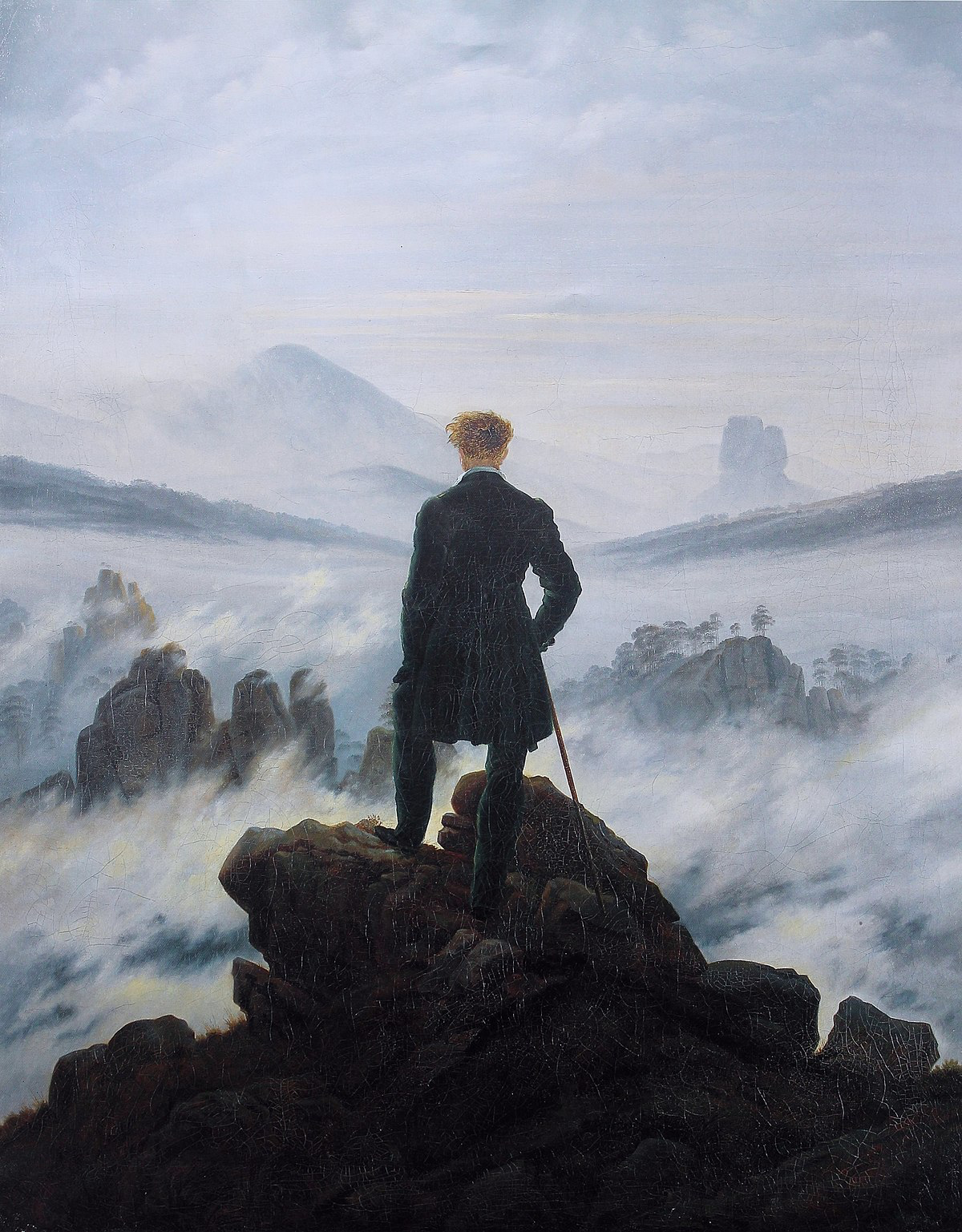 Novalisova přírodní filosofie
„Individuum žije v celku a celek v individuu. V poezii vzniká nejvyšší sympatie a koaktivita, nejniternější společenství konečného a nekonečného“ (NS 2, 553).
„Orgány myšlení jsou rozmnožovacími ústrojími světa i pohlavními údy přírody.“ (NS 3, 476)
Novalis, Schriften. Die Werke Friedrich von Hardenbergs, vyd. P. Kluckhohn aj., sv. 2, 1977.
Fichtovský výchovný přístup
Fichte: „Podrobit si vše nerozumné, svobodně a podle vlastních zákonů je ovládnout je posledním účelem člověka.“ S pokračujícím sjednocením „postupně zeslábnou výbuchy surového přírodního násilí, které dojdou úplného vyčerpání“. 
Novalis: „Příroda se má stát morální. Jsme její vychovatelé – její morální tangenty – její morální popudy.“ (NS 3, 252) Tato myšlenka je spjata s biblickým příslibem dominium terrae: „Máme poslání: jsme povoláni vzdělávat zemi.“ (NS 2, 427)
Hegel: „Rozum se zprvu ve skutečnosti jen tuší či zná o ní vůbec jen to, že je jeho, a v tomto smyslu postupuje k tomu, aby se uvázal v držení majetku, kterým si je jist; na všech vrcholcích i ve všech hlubinách vztyčuje znamení svrchovanosti rozumu.“ Fenomenologie ducha, str. 185.
Schellingovsko-hegelovská větev navazující na Kanta
Díky pojmu účelu uvažuje Kant o možnosti „nadsmyslového substrátu“ či o „jednotě nadsmyslového principu“, který je niternou součástí přírody samé. Vposled však předpoklad takového substrátu zavrhuje a niternou účelnost představí z technického hlediska. Rozvažování předpokládá, že přírodu konstruuje „nejvyšší architekt“, a účely by tak vposled byly vloženy do materiálu „zvnějšku“. I. Kant, Kritika soudnosti, str. 39 aj. Tamt., str. 201.
„Existuje jediná síla, jediný tep, jediný život, střída zadržování a usilování.“ G. L. Plitt (vyd.), Aus Schellings Leben in Briefen, I, str. 287.
Schopenhauerova přírodní filosofie: Svět jako makranthropos
„Z druhé strany nelze přehlédnout, že ve všech idejích, tj. ve všech silách anorganické přírody a ve všech tvarech přírody organické, je jedna a táž vůle, která se zjevuje, tj. vstupuje do formy představy, do objektivity. Její jednota se proto musí dát poznat i vnitřní příbuzností mezi všemi jejími projevy. Tato jednota se ukazuje na vyšších stupních objektivity vůle, kde je celý jev zřetelnější, tedy v rostlinné a živočišné říši prostřednictvím analogie obecně pronikající všemi formami, základním typem, který se nalézá ve všech jevech, a tudíž je to vedoucí princip výtečných zoologických systémů, vzniklých v tomto století u Francouzů. Nejúplněji se prokazuje ve srovnávací anatomii. Jeho nalezení bylo také hlavní záležitostí nebo jistě nejchvályhodnější snahou přírodních filosofů Schellingovy školy, kteří v tom vůbec mají mnoho zásluh, i když zároveň v mnoha případech znetvořili svůj lov po analogiích v přírodě na pouhé vtipkování.“ Svět jako vůle a představa, 1996, str. 126.
Jak moc obskurní?
Justus Liebig nazývá přírodní filosofii „morem vědy“ (Reden und Abhandlungen, 1874, str. 24).
Najdou se ale i zastánci. Thomas Kuhn má za to, že právě tento předpoklad jednoho celku toho sice mnoho zakryl, ale něco odhalil, podle něho se právě díky tomuto přístupu formulovalo zákon zachování energie, a to tak že byl formulován několika vědci současně, ale nezávisle na sobě. Kuhn, Energy Conservation as an Example of Simultaneous Discovery, 1957.
Úrovně přírody
Mechanická – témata: čas, prostor, matérie, pohyb a pád
Fyzikální – elementy (vzduch, voda, oheň),meteorologie, elektricita, galvanismus
Organická – pojem organického života, organické subjektivity, tedy i zvířete, pojem rodu, druhu, otázka individuality v přírodě
Sebevražda přírody?! „Cílem přírody je zabít sebe samu“ (Enzyklopädie, § 376, str. 538).
Východisko Hegelovy filosofie přírody: Kant a teleologické zákony
„plyne z toho, že je to pouze následek zvláštního uzpůsobení našeho rozvažování, jestliže si produkty přírody představujeme jako možné podle jiného druhu kauzality, než je kauzalita přírodních zákonů matérie“ (Kritika soudnosti, 235).
Organismus jako předmět „zvláštního druhu“
Sám organismus se vyznačuje vlastní spontaneitou, sám generuje vlastní produktivitu, která vychází z jeho centra, tedy ze sebecitu, a organismus tak je a tudíž „principem procesu“. G. W. F. Hegel, Fenomenologie ducha, str. 192.
„Zvíře končí sebecitem.“
Na úrovni pozorujícího rozumu je organismus, „centrum přírody“, bodem obratu: na tom, co Hegel označuje již zmíněným sebecitem, vystupuje specifická duchovnost nebo život přírody. Vědomí sice již poznalo život v podobě vlastních potřeb a pudů, nyní však objevuje živoucnost mimolidského bytí, které je stejně jako lidské myšlení prostoupeno logickými kategoriemi zvláštnosti a obecnosti. Enzyklopädie, II, § 352, str. 435.
V Enzyklopädie přisuzuje Hegel zvířeti dokonce subjektivitu, zvíře je podle něho „vpravdě subjektivní jednotou“. Enzyklopädie II, str. 430.
Organismus ne navzdory kauzalitě, ale jejím prostřednictvím
„To, co je živoucí, neumožňuje příčině, aby došla svého účinku, a tudíž ji jako příčinu překonává.“ 
Organismus reinterpretuje vzruch na podnět, reakci na odpověď. Jeho vztah k prostředí není pouhá reakce, ale je vztahem, který je zároveň chováním (Verhalten).
Teprve v tomto smyslu je organismus nikoliv střída dvou sil, které obě organismus překračují, ale je „absolutním sporem“ díky jeho schopnosti sebe sama uchovat, a to dokonce na půdě mechanického působení. 
G. W. F. Hegel, Wissenschaft der Logik, II, str. 228.
Organismus jako „diremce v sobě samé“
Organismus se vymezuje vůči prostředí, což je podmínkou jeho existence, zároveň však podněcuje potřebu je překonat a znovuustavit jednotu. 
Hegel z tohoto hlediska uchopuje organismus jako prostor strádání, nedostatku, bolesti. 
Aby byl, musí se ze svého prostředí vyčlenit, neboť na tomto vymezení spočívá jeho specifická organická svoboda. Jenže toto sebevymezení je nutně zároveň i sebeodcizení, neboť jako organické jsoucno je živý pouze v souvislosti se svým prostředím. 
Právě tento paradoxní vztah k sobě samému a toto sebeodcizení zakládá jeho zvláštní pohyb, který Hegel označuje jako nedostatek či touhu a který pojímá jako „předpojmové vyjádření“ subjektivity.
Obecná individualita
Organismu disponuje „obecnou individualitou“, resp. „obecnou subjektivitou“. Tato bazální individualita je výsledkem ozvláštnění druhu do konkrétních reprezentantů. Individuální organismus však proto nepředstavuje sebevědomou individualitu, která by byla schopná jednání, ale jen sebecítící individualitu.
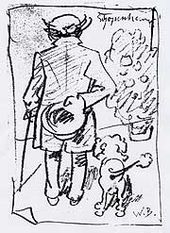 Nekonečnost živočicha a jeho absolutní idealismus
Organismus sice pociťuje nedostatek a touhu, je ale ještě příliš ponořen v obecném, nekonečném životě rodu, než aby si byl vědom vlastní konečnosti. Zvíře a rostlina jsou z tohoto hlediska „nekonečnější“ než vědomí, protože spočívají v nekonečné touze nebo v nekonečném cyklu elementárního živlu. Protože zde nepovstává pravá, ale jen obecná individualita, můžeme zvířecí organismus jako nekonečný či snad i nesmrtelný, tak jak to činil Schopenhauer ve vztahu ke svému pudlovi Athmanovi, tedy „životnímu dechu“. Kdykoliv se pudl nechoval způsobile, urážel jej Schopenhauer oslovením: „Du Mensch“.
Život zvířete je „absolutní idealismus“ – bezprostřední subjektivita přechází v objektivitu.  Enzyklopädie, II, § 350, str. 430.
Příroda nemá dějiny.
Tento nadbytek bytí je tedy dán tím, že příroda spočívá v sobě samé, v sobě samé se „zahnizďuje“ a vinou toho je statická.
Příroda nemá dějiny a její cykličnost neprorazí žádná událost. V přírodě neexistuje novost, jen cykly. Zvíře je pro Hegela předvídatelné.
„Ale organická příroda nemá dějiny, z výše všeobecnosti, totiž života, klesá bezprostředně do jednotlivosti jsoucna a momenty jednoduché určenosti a jednotlivého života, sloučené v této skutečnosti, vytvářejí vznikání jen jako nahodilý pohyb.“ Fenomenologie ducha, str. 214.
Kultura: příroda, která umí vydržet smrt
Statičnost souvisí s tím, že byl Hegel přesvědčen, že příroda sestává ze stupňů, nikoliv z procesů. Proč? 
Nedisponuje dostatečně negativitou. 
„Leč nikoli život, který se leká smrti a zachovává se čistým od vší zkázy, nýbrž život, který umí vydržeti smrt a v ní se udržeti, jest život ducha.“ Hegel, Fenomenologie ducha, str. 70.
Příroda není schopna zadržet negativitu.
Příroda není schopna zniternit svou pozici.
Darwin: Příroda dějiny samozřejmě má.
Boj o přežití, který nacházíme na úrovni dějin, přesadil Darwin do přírody samé, a tím formuloval evoluční teorii, která se vyvíjí přes rozdíl ve smrtelnosti: vyšší počet úmrtnosti v jedné skupině, vede k tomu, že vymře a přežijí ti, u nichž je nižší míra úmrtnosti. Na tomto základě mohl říct, že vývoj a novost – variace – vzniká i v přírodě. Jak? Novost vzniká skrze konfliktu.
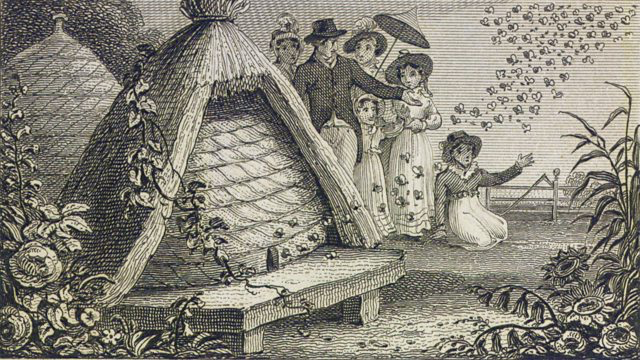 Bajka o včelkách
Bernard Mandeville – Bajka o včelkách aneb Soukromé neřesti, veřejné blaho (1714): „Každá část celku kypěla neřestí, však celek sám se topil ve štěstí. … I ten nejhorší z celého zástupu, pomáhá společenskému vzestupu. … Zanechte reptání: to jen blázni sní, že možné hnízdo postaví bez hřešení, že užívat budou moci všech darů života, a po vyhraném boji pokojně uléhat do kouta, to vše bez podvodů a neřestí! Kdo si toto myslí, sní a šlape všem jiným po štěstí.“
Dějiny jsou dějinami, protože jsou jatka
Ve všech těchto událostech a náhodách spatřujeme především lidské činy a utrpení, všude se setkáváme s lidstvím … Tu nás dějiny přitahují svou krásou, svobodou a bohatstvím, tu energií, díky které se může prosadit i neřest. Tu zas vidíme obsáhlejší masu obecného zájmu, jak se těžkopádněji pohybuje vpřed a vydává se nekonečnému komplexu nepatrných příhod, v nichž se rozptyluje, a tu za nesmírného vydání sil vzniká cosi bezvýznamného, naopak tu z čehosi zdánlivě bezvýznamného cosi ohromného… Obecnou myšlenkou, kategorií, která se v této neklidné střídě individuí a národů… zprvu ukazuje, je změna vůbec. K tomu abychom uchopili tuto změnu z její negativní stránky, nás navádí pohled na ruiny někdejšího skvostu. V kom by rozvaleniny Karthága, Pamíry, Persepole, Římu nepodnítily úvahy o pomíjivosti říší i lidí, dokonce smutek nad někdejším mocným a bohatým životem. … avšak nejbližší určení, které se pojí se změnou, je, že změna, která je zánikem, je zároveň vznikem nového života, že ze života vzniká smrt, ale ze smrti život. Hegel, Filosofie dějin, 2004, str. 21.
Dějiny jako jatka
„Ale tím, že hledíme na dějiny jako na jatka, na nichž padly za oběť štěstí národů, moudrost států a ctnost jednotlivců, vyvstává v mysli nutně i otázka, čemu, jakému poslednímu účelu byly tyto nesmírné oběti přineseny.“ G. W. F. Hegel, Filosofie dějin, přel. M. Váňa, Pelhřimov 2004, str. 21.
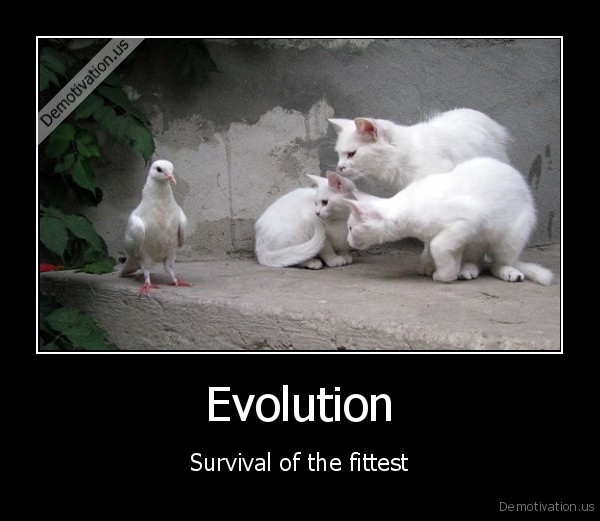 Příroda má dějiny, protože je jatkami.
Darwin v roce 1951 píše: „Ponižujeme našeho stvořitele, když si jej představujeme jako pána zástupů plazících se parazitů a červů, kteří postupně zaplavili celý svět. Najednou chápeme, že nejvyšší dobro, které si můžeme představit, tedy vznik vyšších živočichů, je přímým výsledkem smrti, hladu, drancování a skryté války uvnitř přírody.“
Citováno v J. Neffe, Darwin. Das Abenteuer des Lebens, 2008, 356.
A přesto nemá příroda dějiny?
Vývoj, který sledujeme v přírodě, je výrazně pomalejší než na úrovni lidských společenství. Krev teče pomaleji než informace. Zdá se tedy, že kultura se rozvíjí spíše po vzoru Lamarcka – jsou předávány získané informace než podle Darwina.